Instrumental Music in Worship
Instrumental Music in O.T. Worship
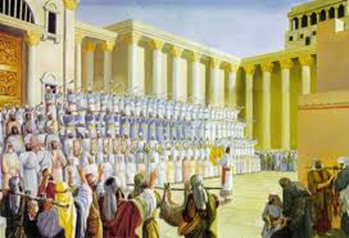 Psalm 150
2 Chronicles 5:11-14
2 Chronicles 29:25-28
Instrumental Music in O.T. Worship
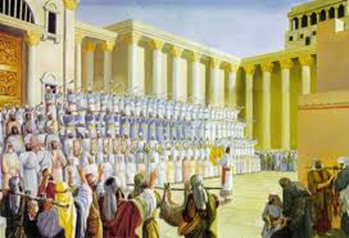 Do these texts give us authority to use instrumental music in worship today?
Hebrews 10:1-9
Instrumental Music in Heavenly Worship
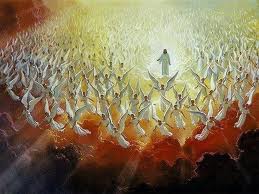 Revelation 5:8-10
Revelation 14:1-3
Revelation 15:2-4
Instrumental Music in Heavenly Worship
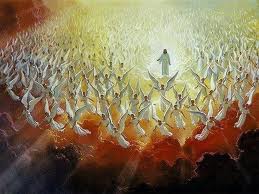 Do these texts give us authority to use instrumental music in worship today?
Instrumental Music in Heavenly Worship
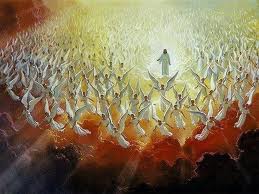 Two Facts about Revelation…
It uses highly symbolic language (1:1)
Heaven is a spiritual realm, not a physical place
Music in N.T. Worship
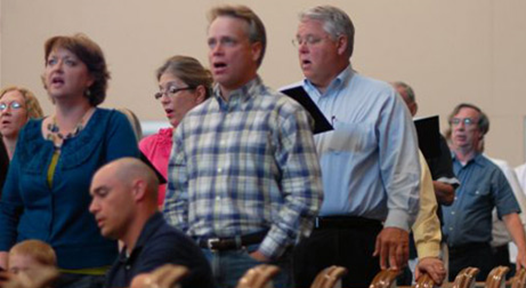 Ephesians 5:15-21
Colossians 3:15-17
Music in N.T. Worship
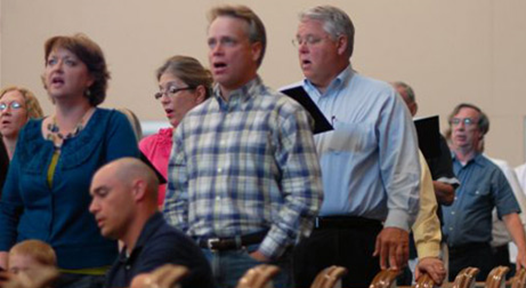 Do these texts give us authority to use instrumental music in worship?
Does using instruments fundamentally change the type of music we’re offering to God?
God commanded their use in O.T. worship, but not in N.T. worship!